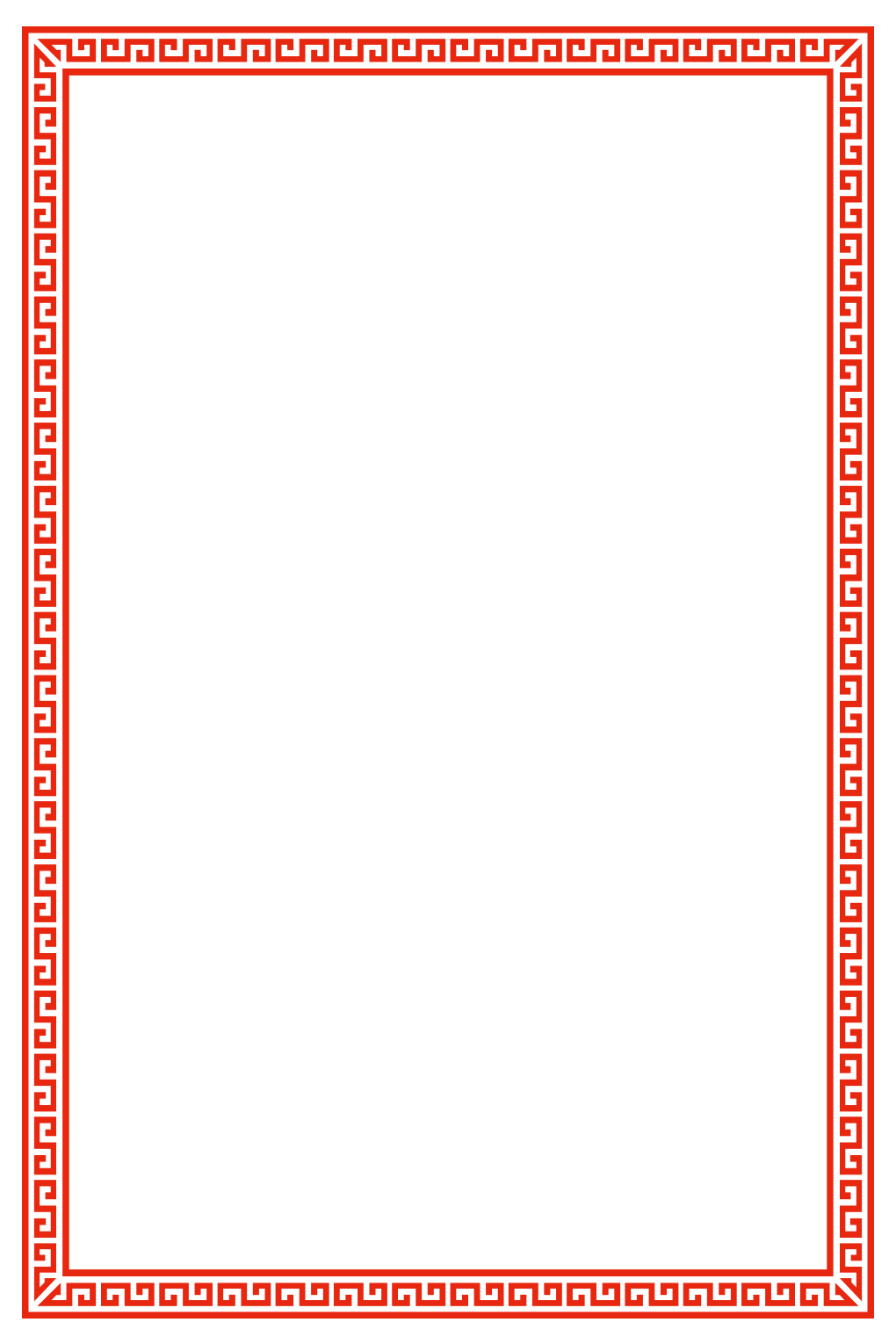 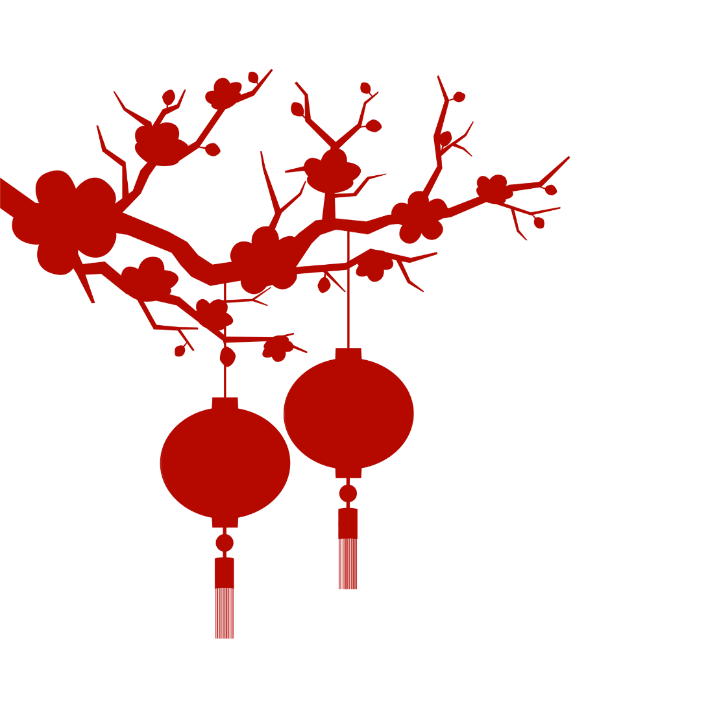 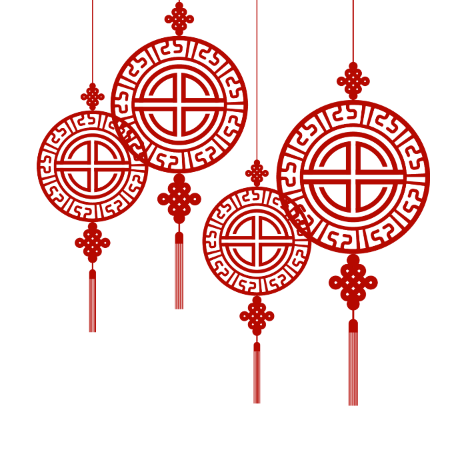 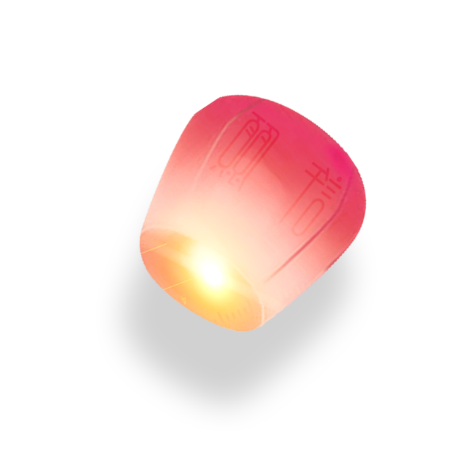 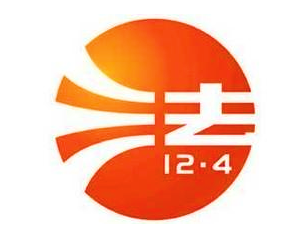 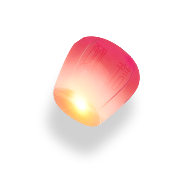 国家宪法日
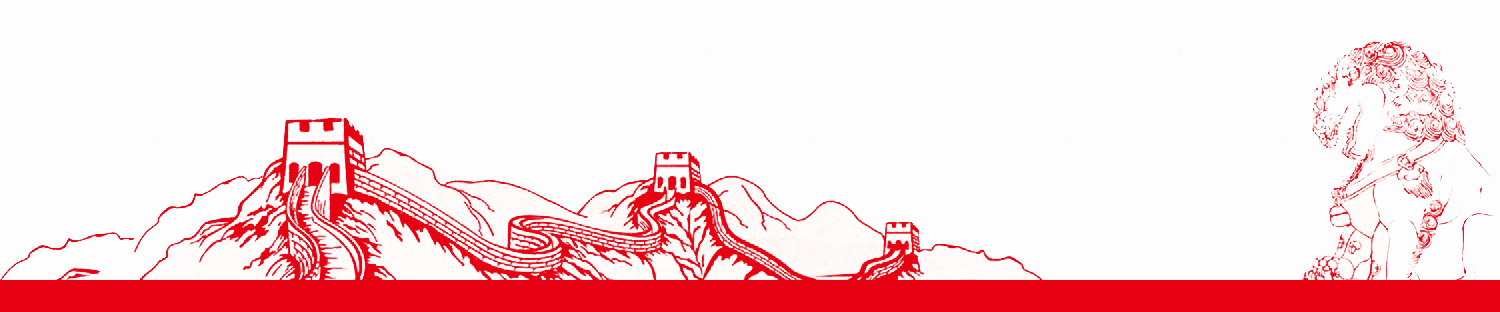 加强法制宣传教育 全面推进依法治国
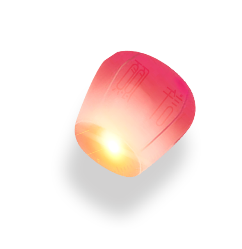 We will strengthen publicity and education about the legal system and comprehensively advance the rule of law
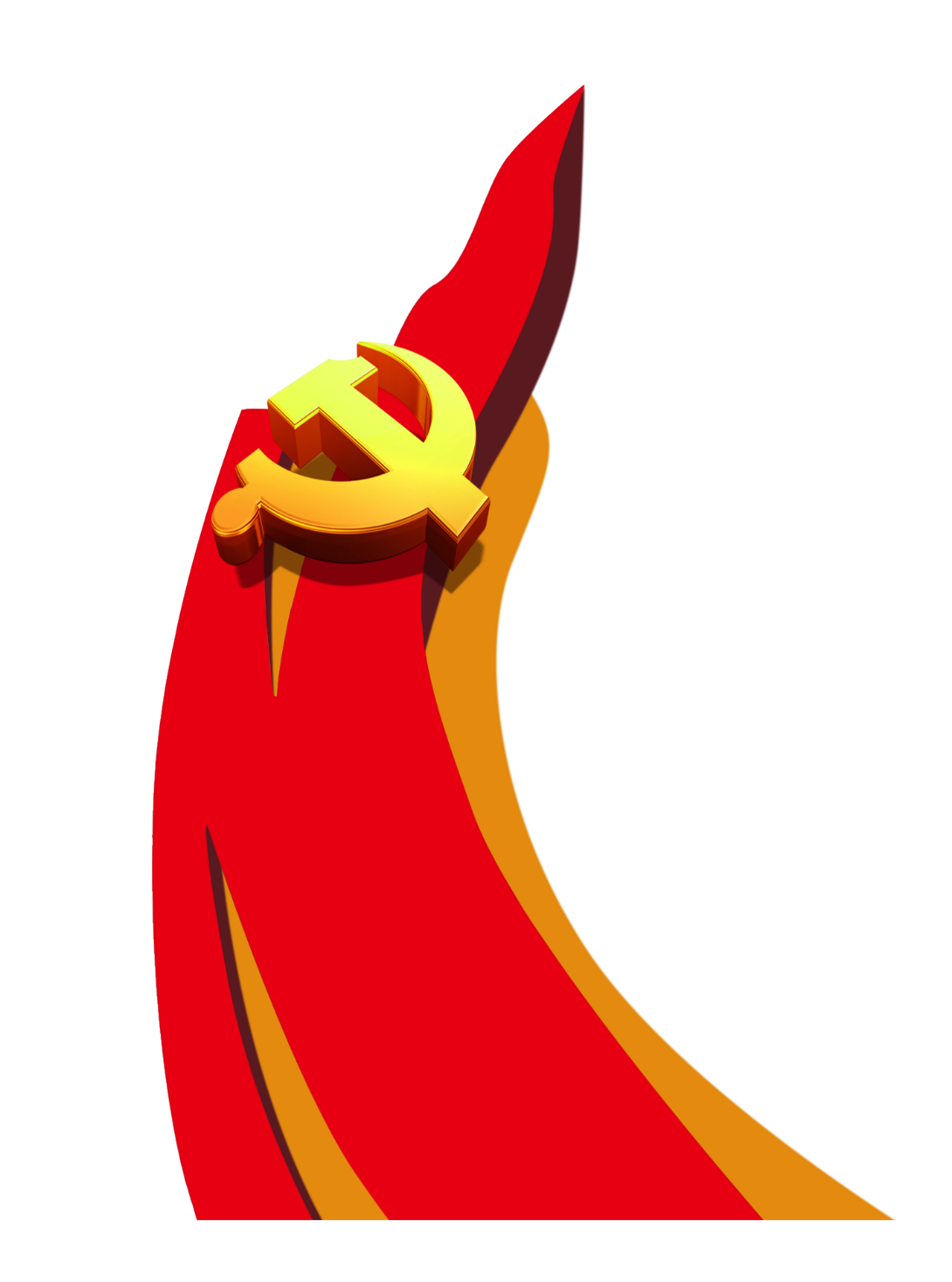 中华人民共和国宪
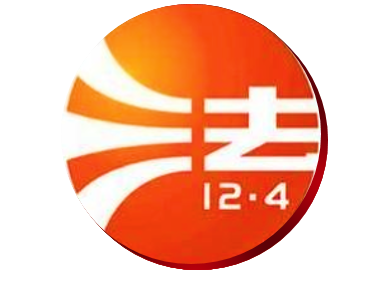 《中华人民共和国宪法》是中华人民共和国的根本大法，规定拥有最高法律效力。通常规定一个国家的社会制度和国家制度的基本原则、国家机关的组织和活动的基本原则，公民的基本权利和义务等重要内容，有的还规定国旗、国歌、国徽和首都以及统治阶级认为重要的其他制度，涉及到国家生活的各个方面。宪法具有最高法律效力，是制定其他法律的依据，一切法律、法规都不得同宪法相抵触。
        中华人民共和国成立后，曾于1954年9月20日、1975年1月17日、1978年3月5日和1982年12月4日通过四个宪法，现行宪法为1982年宪法，并历经1988年、1993年、1999年、2004年、2018年五次修订。
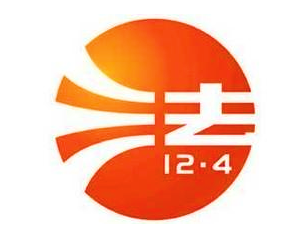 确立“12.4”全国法制宣传日，是法制宣传教育工作方式的一种创新
通过这一形式来引起广大公民对社会法律环境的关注，提高公民履行法定义务、维护合法权益的自觉性和能力，增强参与社会管理和监督的责任感，从而适应现代法治社会的要求和法制宣传教育工作长期发展的需要。
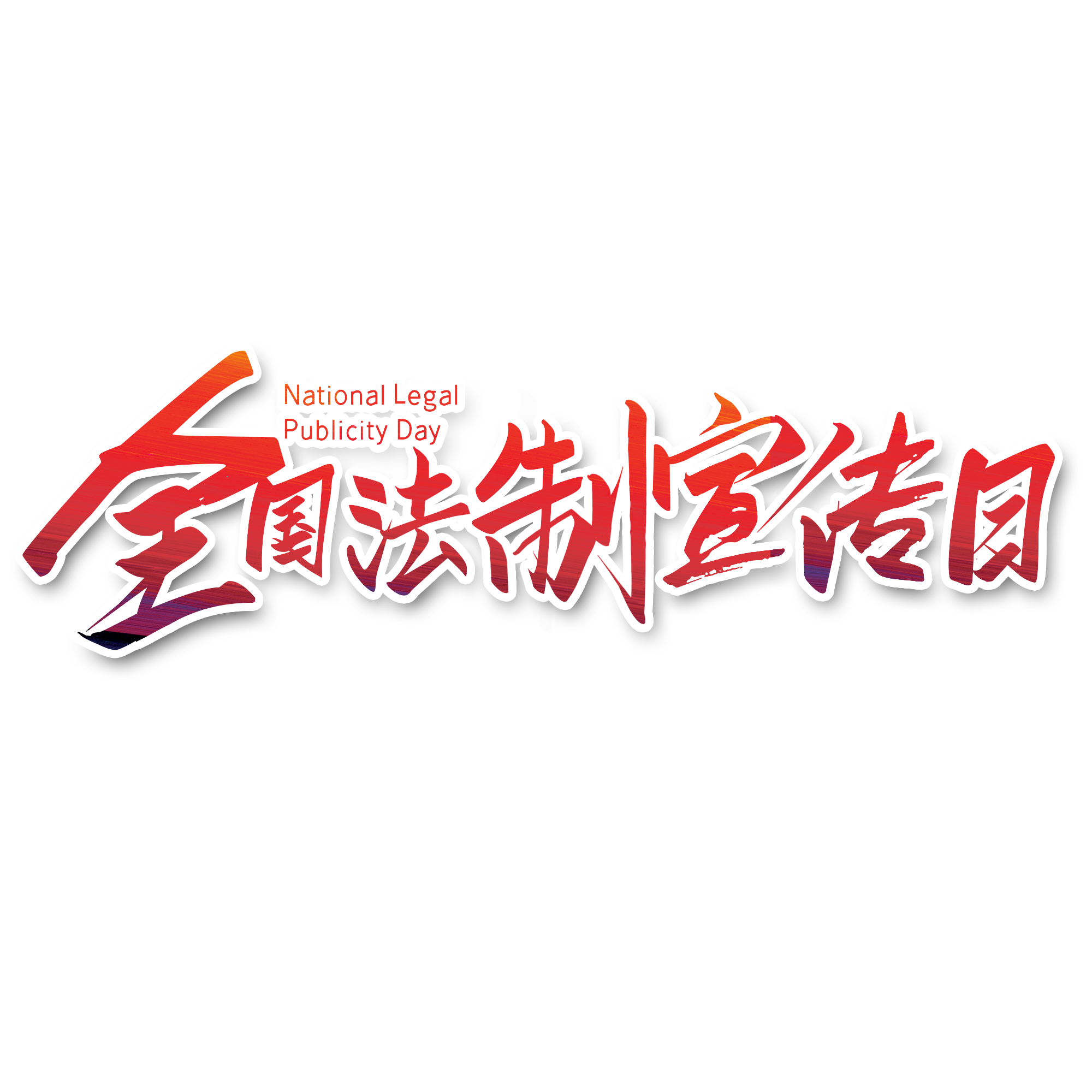 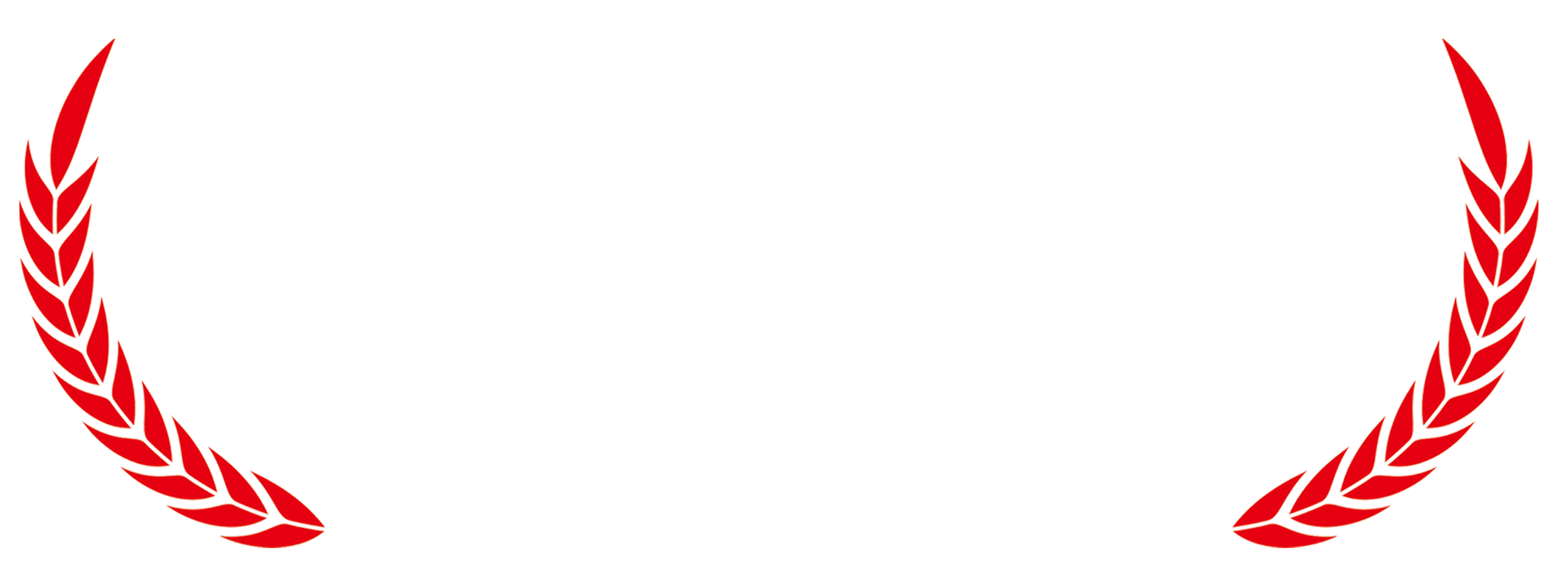 确立“12.4”全国法制宣传日，有助于营造全社会浓厚的法制氛围
让“12.4” 全国法制宣传日成为全体公民熟悉法律、认知法律、维护自身合法权益的节日，成为展示我国法制建设成就的节日，成为树立我国良好法治形象的节日，使现代法治的理念深入人心，为实践依法治国方略打下牢固的社会思想基础。
2014年11月1日
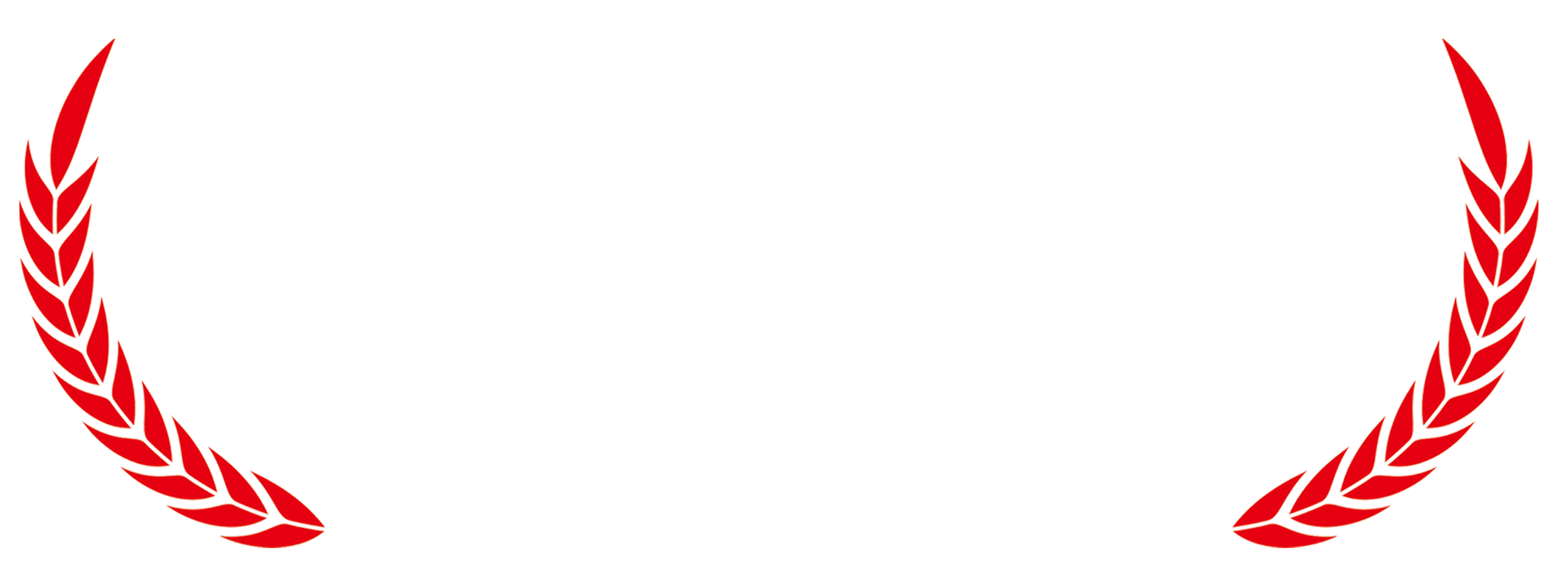 宪法日的由来
十二届全国人大常委会第11次会议作出《关于设定国家宪法日的决定》。决定通过法律的形式将12月4日设定为“国家宪法日”，对国家和全社会充分利用国家宪法日来积极主动和有效地进行宪法宣传活动具有非常重要的价值。这项决定也是党的政策及时转化为国家法律的经典范例，对推动《中共中央关于全面推进依法治国若干重大问题的决定》所规定的各项法治改革措施的及时出台，具有非常积极的影响作用。
宪法内容
国家宪法日暨宪法宣传日
就绝大多数国家而言，宪法序言的内容都是有关宪法本身的规定，诸如制定宪法的宗旨、目的和依据，制定宪法的经过，宪法的构成，宪法的演变，宪法的修改，宪法的本质，宪法的原则，宪法的地位等。除此之外，还有一些国家在宪法序言中阐述了本国和本民族长期奋斗的历史和取得的胜利成果，指出今后国家的主要任务和奋斗目标。
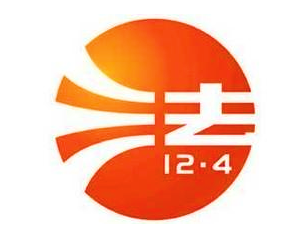 宪法内容
国家宪法日暨宪法宣传日
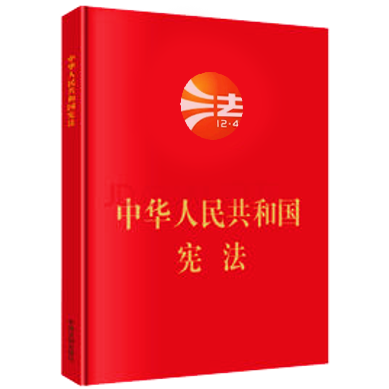 国家的基本政治制度是宪法的主要内容之一，包括国家的性质、国家政权组织形式、国家结构形式、选举制度、政党制度和国家的标志与象征制度。由于国家本质的不同，不同类型国家的宪法对国家性质的规定有所不同。例如，我国《宪法》明确规定中华人民共和国是工人阶级领导的，以工农联盟为基础的人民民主专政的社会主义国家。
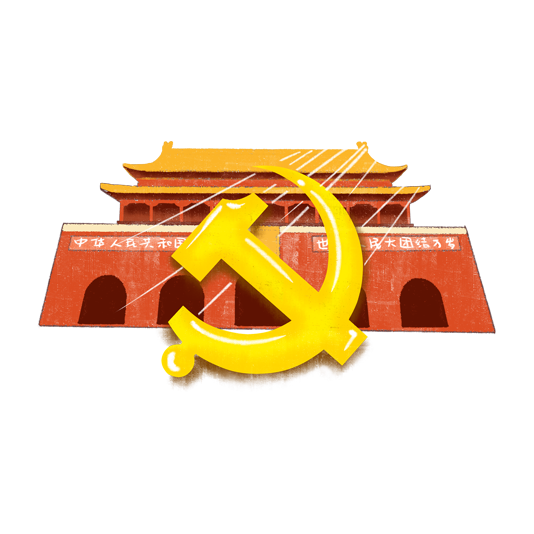 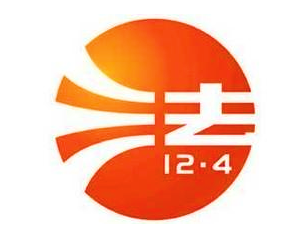 宪法是国家的根本大法
通常规定一个国家的社会制度和国家制度的基本原则、国家机关的组织和活动的基本原则，公民的基本权利和义务等重要内容，有的还规定国旗、国歌、国徽和首都以及统治阶级认为重要的其他制度，涉及到国家生活的各个方面。
宪法意义
宪法具有最高法律效力
是制定其他法律的依据，一切法律、法规都不得同宪法相抵触。
第一
设立国家宪法日有助于落实依宪治国，发挥宪法作
用，维护宪法权威。
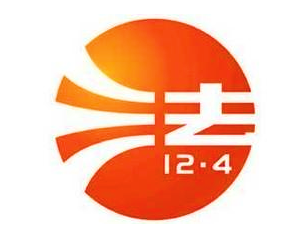 宪法意义
具体是
第二
设立国家宪法日有助于普及宪法知识，有助于公民通过各种
宪法宣传活动感受宪法的价值，扩大宪法实施的群众基础。
第三
设立国家宪法日有助于落实2011年4月全国人大常委会作出的《关于进一步加强法制宣传教育的决议》。
设立国家宪法日也有助于在国际社会树立我国尊重宪法的良好形象
扩大我国宪法的国际影响。
宪法的基本原则
党的
领导原则
人民
主权原则
尊重和
保障人权原则
民主
集中制
原则
权力监督和制约
原则
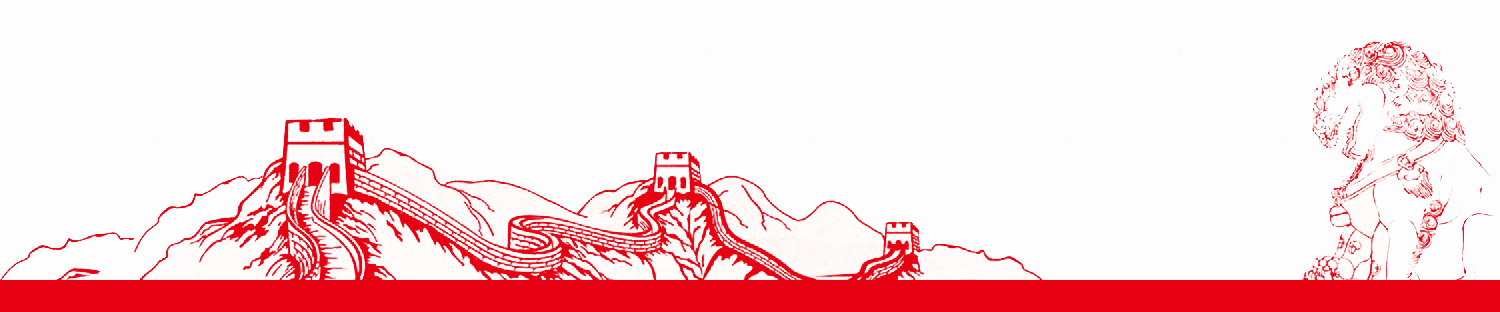 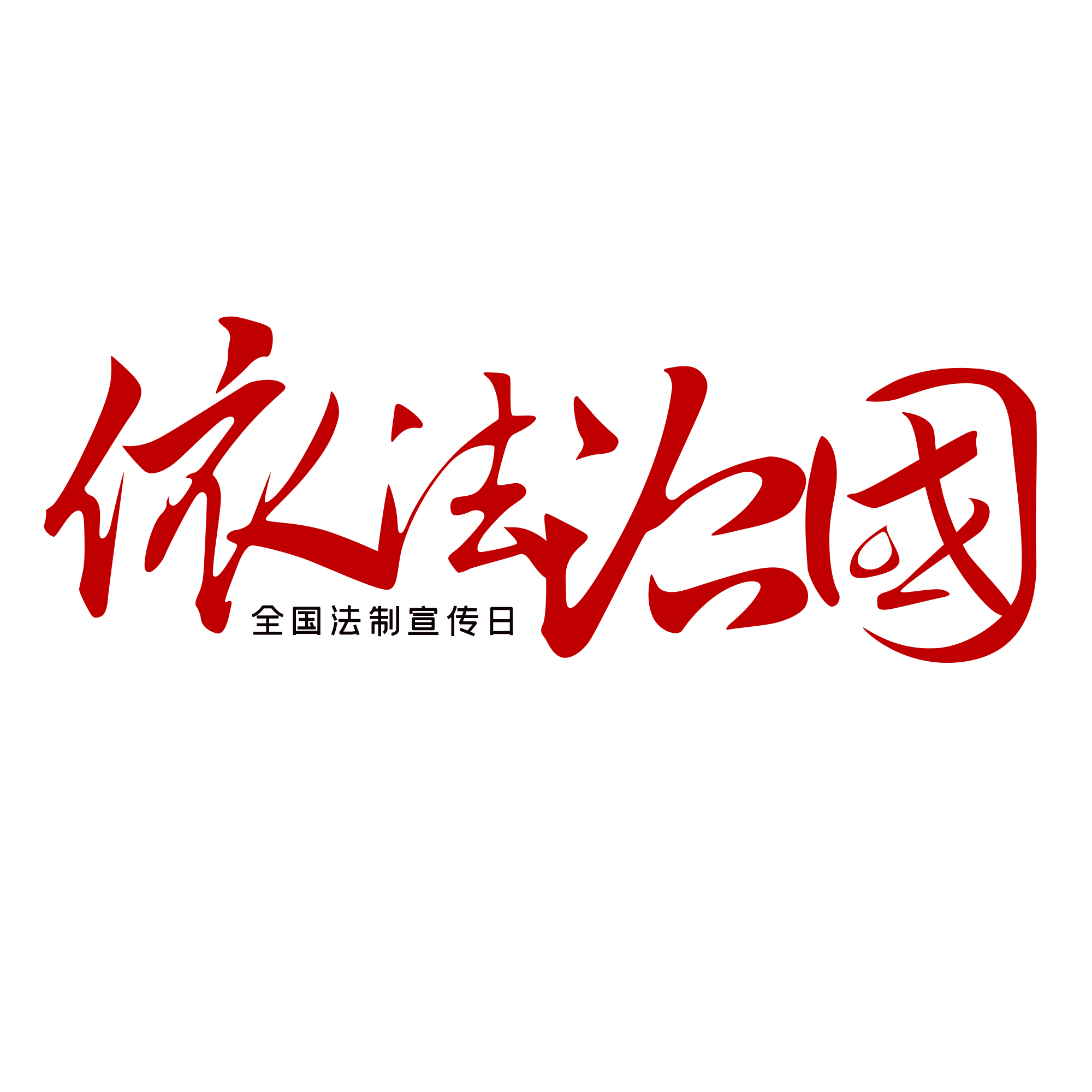 坚持全面推进
坚持全面依法治国，建设社会主义法治国家，切实保障社会公平正义和人民权利的显著优势。党的十九届四中全会强调坚持和完善中国特色社会主义法治体系，提高党依法治国、依法执政能力。全面依法治国，是坚持和发展中国特色社会主义的本质要求和重要保障，是实现国家治理体系和治理能力现代化的必然要求，事关我们党执政兴国，事关人民幸福安康，事关党和国家长治久安。
1
“奉法者强则国强，奉法者弱则国弱”。从“法制”到“法治”，一字之变，制度体系向囊括立法、执法、司法、守法各环节的动态体系转变，意味着在法治轨道上推进国家治理体系和治理能力现代化。
2
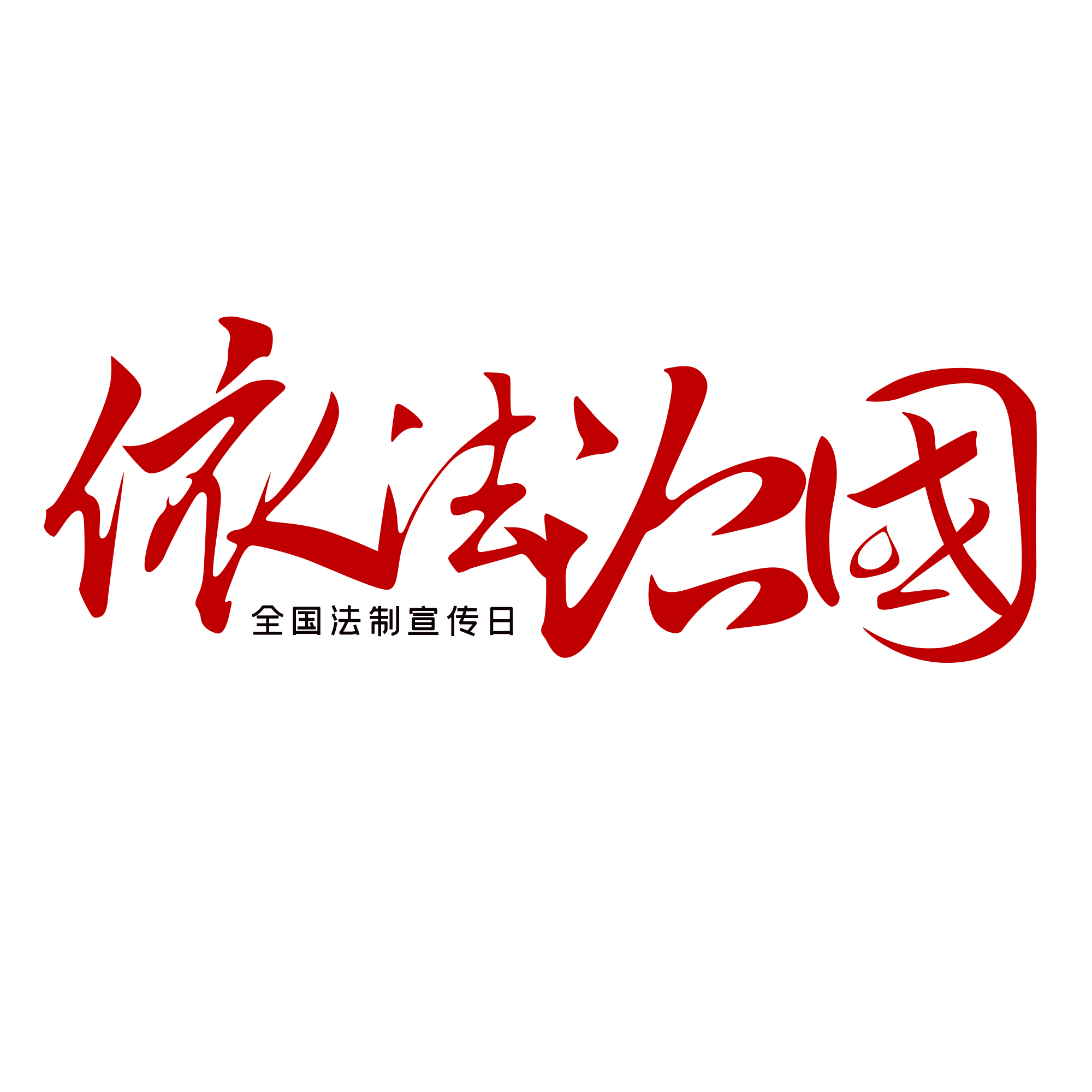 坚持全面推进
法律是治国之重器，良法是善治之前提。更好推进全面依法治国，必然要求建设中国特色社会主义法治体系、建设社会主义法治国家。修改立法法，增加民主立法的制度和程序规定；制定国家安全法、网络安全法等，坚决维护国家安全与核心利益；修改中小企业促进法、出台优化营商环境条例，推动实现经济高质量发展……党的十八大以来，立法质量不断提升，法治之网越织越密，为经济社会发展提供引领和保障。
3
全面依法治国，不仅有力度，更有温度。从制定民法总则到审议民法典各分编草案，从贯彻食品药品领域“四个最严要求”到对疫苗管理进行专门立法，我们的很多立法，关乎群众最关心最直接最现实的利益问题。在司法领域，扭住司法责任制“牛鼻子”，回归“让审理者裁判，由裁判者负责”的基本司法规律，并筑起防范权力干预司法的“防火墙”“高压线”，推动以审判为中心的刑事诉讼制度改革，目的就是“努力让人民群众在每一个司法案件中都感受到公平正义”。
4
第一
宪法对统治权的作用
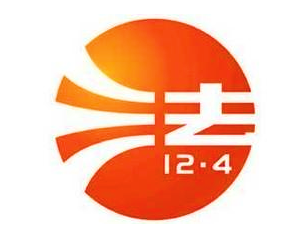 宪法的作用
第二
宪法对法制的作用
第三
宪法对公民权利的保障作用
第四
宪法对政治制度的作用
第五
宪法对社会经济的作用
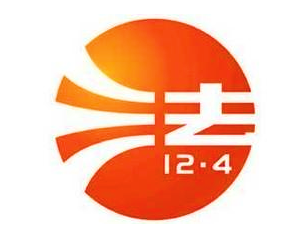 宪法是国家的根本大法，宪法以法律的形式确认了中国各族人民奋斗的成果
规定了国家的根本制度和根本任务
01
02
03
04
是国家的根本法，具有最高的法律效力。
宪法
的地位
全国各族人民、一切国家机关和武装力量、各政党和各社会团体、
宪法是我国的根本大法，具有最高的法律地位。一、宪法的地位宪法是规定国家根本制度和根本任务,确认和保障公民基本权利,集中表现各种政治力量对比关系的国家根本法.一方面,宪法具有一切法律的共同特征,即：宪法与一般的法律一样.都是国家意志的表现,都取决于经济基础并服务于经济基础,都是行为的准则,具有国家强制力.另一方面,宪法又具有不同于其他一般法律的特殊性；
“七五普法”遵循原则
坚持需求导向，面向群众。坚持以满足群众不断增长的法治需求为出发点和落脚点,以群众喜闻乐见、不断增强全社会尊法、学法、守法、用法意识,
坚持围绕中心，服务大局。坚持党的领导，确保正确政治方向，充分发挥法治宣传教育导向和凝聚作用，推动全社会形成法治思维和法治行为习惯。
坚持融合发展，多元参与。推动法治宣传教育与精神文明创建深度融合，与基层自治工作深度融合，与司法实践深度融合，
1
2
3
5
4
坚持创新驱动，注重实效。坚持将创新作为推动法治宣传教育发展的引擎，把实效作为衡量法治宣传教育工作的标准，
坚持学用结合，实践引领。坚持将法治宣传教育与“民主法治村(社区)”创建、法治镇(单位)创建、依法治校等法治实践活动相结合，
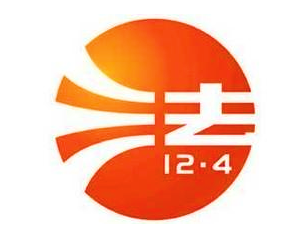 宪法是国家的根本法，是治国安邦的总章程
党的十九大以来，以习近平同志为核心的党中央高度重视宪法在治国理政中的重要地位和作用，把实施宪法摆在全面依法治国的突出位置。从设立国家宪法日，到实行宪法宣誓制度，从深入开展宪法教育，到党的十九大提出“推进合宪性审查工作”，一系列有力措施不断加强宪法实施和监督工作，为保证宪法实施提供了强有力的政治和制度保障。
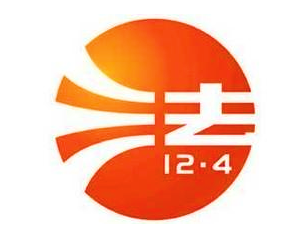 为国也，观俗立法则治，察国事本则宜
十三届全国人大一次会议通过的《中华人民共和国宪法修正案》，把党和人民在实践中取得的重大理论创新、实践创新、制度创新成果特别是习近平新时代中国特色社会主义思想通过国家根本法确定下来，实现了我国宪法的又一次与时俱进。修改后的宪法，更好地体现了全党和全体人民的意志，更好地展示了中国特色社会主义制度的优势，更好地适应了推进国家治理体系和治理能力现代化的要求，必将更有力地动员和组织全国各族人民为夺取新时代中国特色社会主义伟大胜利而奋斗。
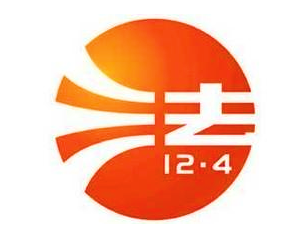 宪法的生命在于实施，宪法的权威在于实施
维护宪法权威，就是维护党和人民共同意志的权威；
捍卫宪法尊严，就是捍卫党和人民共同意志的尊严；
保证宪法实施，就是保证人民根本利益的实现。加强宪法实施和监督工作，深入推进科学立法、严格执法、公正司法、全民守法，把依法治国、依宪治国工作提高到一个新水平，是我们面临的新任务。
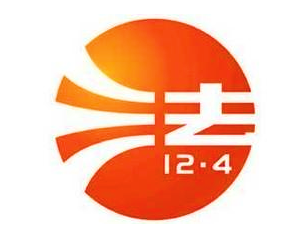 法律面前人人平等，依法治国人人有责
维护宪法权威、保证宪法实施，首先要抓住领导干部这个“关键少数”，坚持法治、反对人治，让领导干部对宪法法律始终保持敬畏之心，带头在宪法法律范围内活动，严格依照法定权限、规则、程序行使权力、履行职责，自觉接受人民监督。宪法的根基在于人民发自内心的拥护，宪法的伟力在于人民真诚的信仰。要在全党全社会深入开展尊崇宪法、学习宪法、遵守宪法、维护宪法、运用宪法的宣传教育活动，大力弘扬宪法精神，为建设富强民主文明和谐美丽的社会主义现代化强国汇聚磅礴力量。
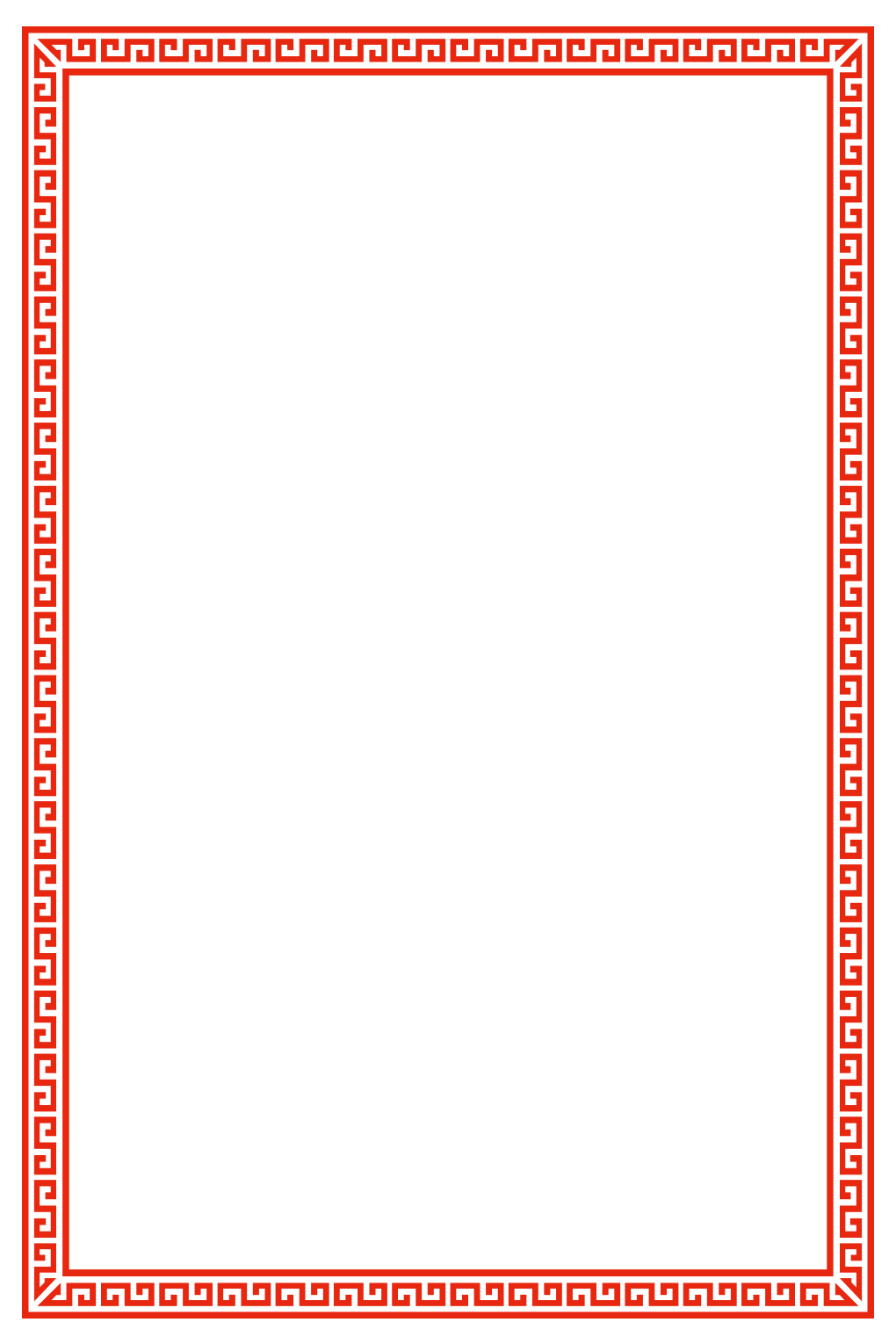 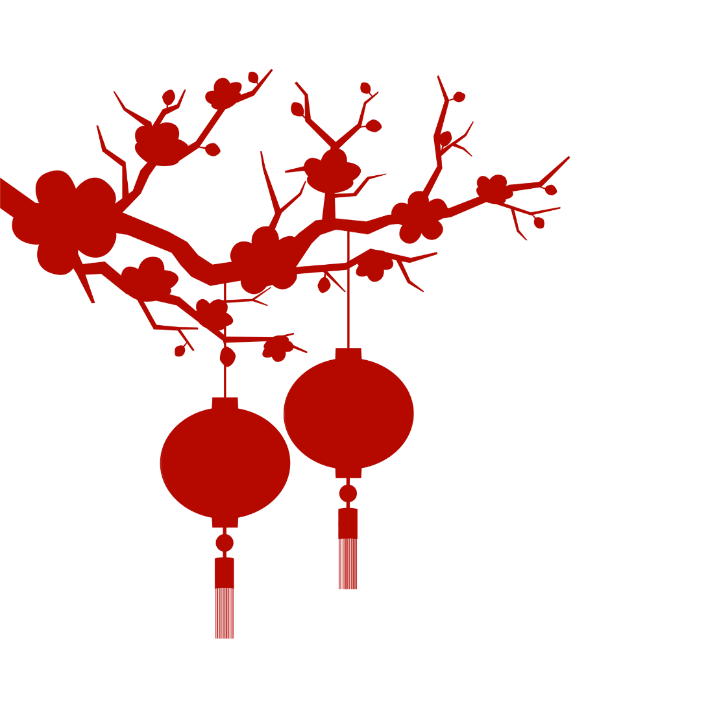 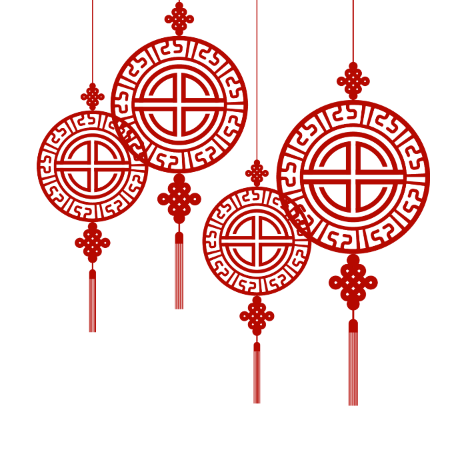 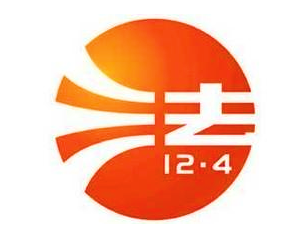 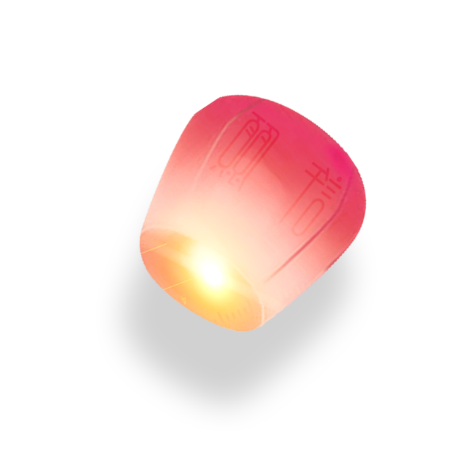 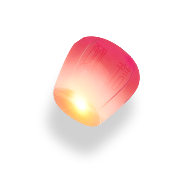 谢谢您的观看
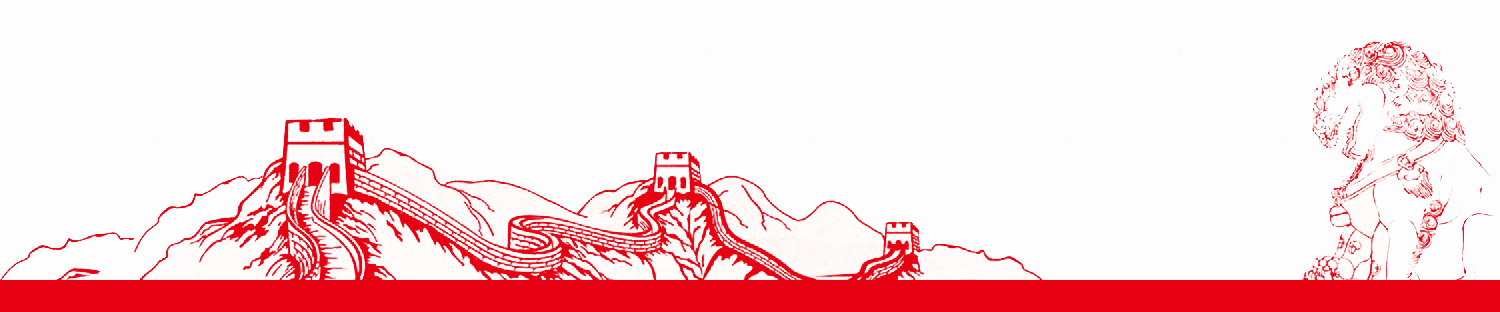 加强法制宣传教育 全面推进依法治国
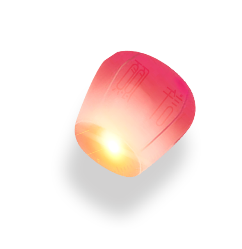 We will strengthen publicity and education about the legal system and comprehensively advance the rule of law
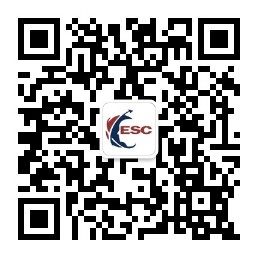